Cocaine & Crack
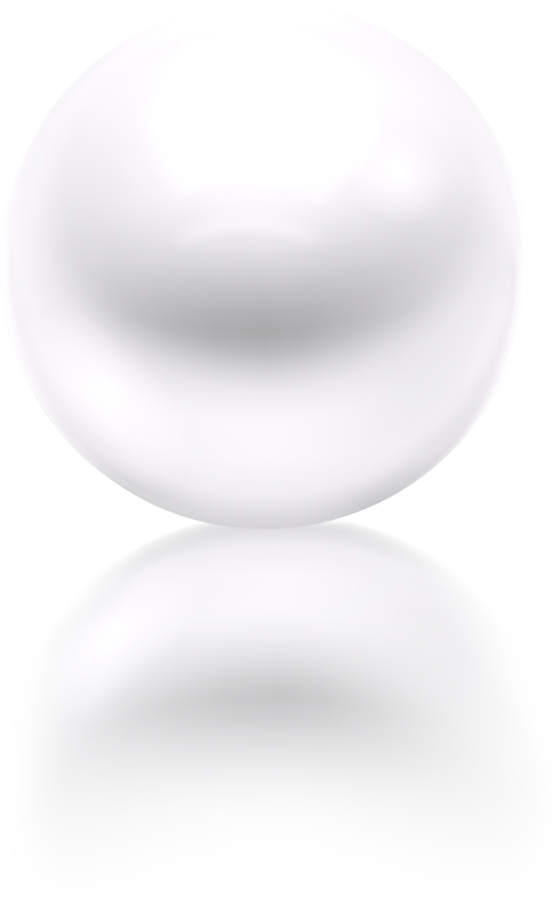 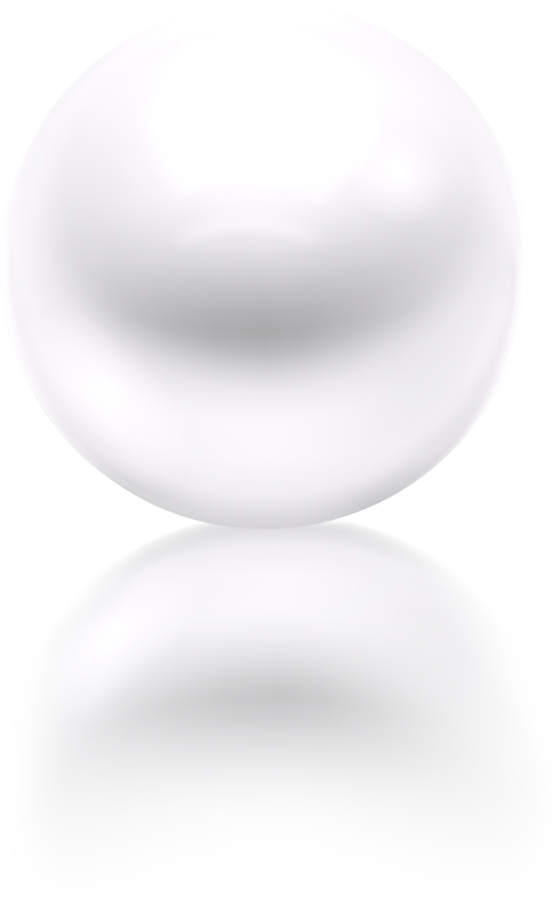 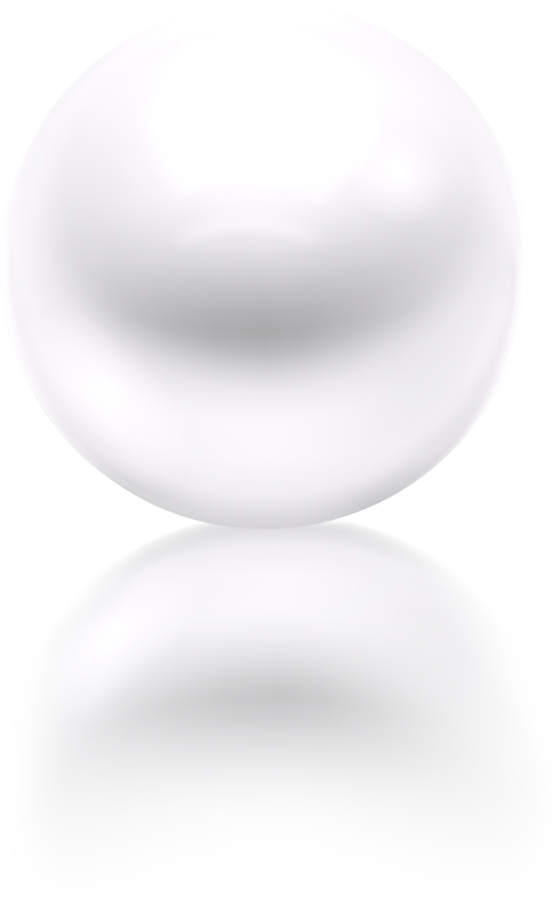 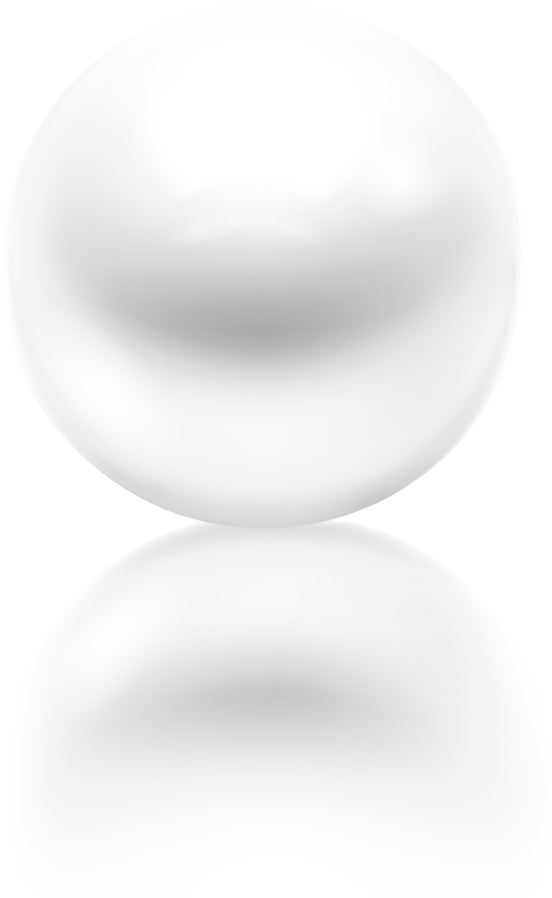 Alayna Collins
Madigan Army Medical Center
October 24, 2023
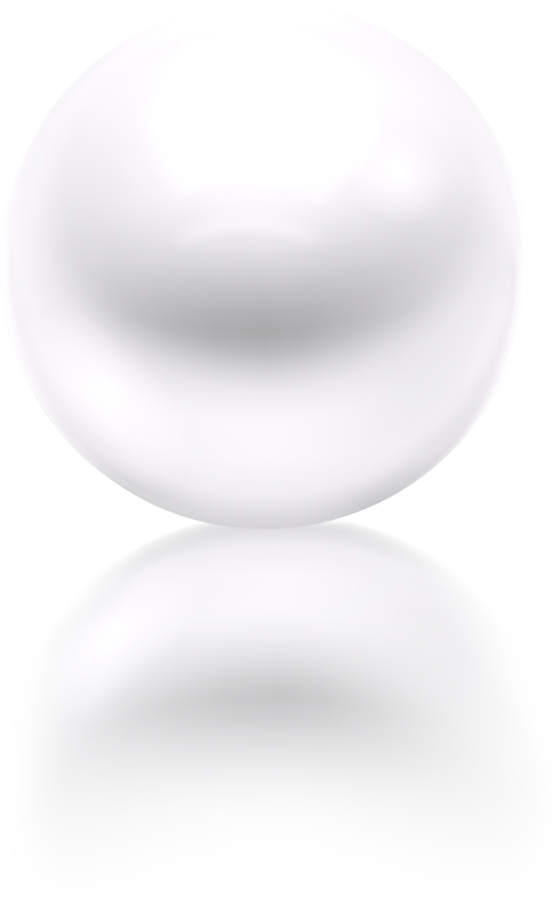 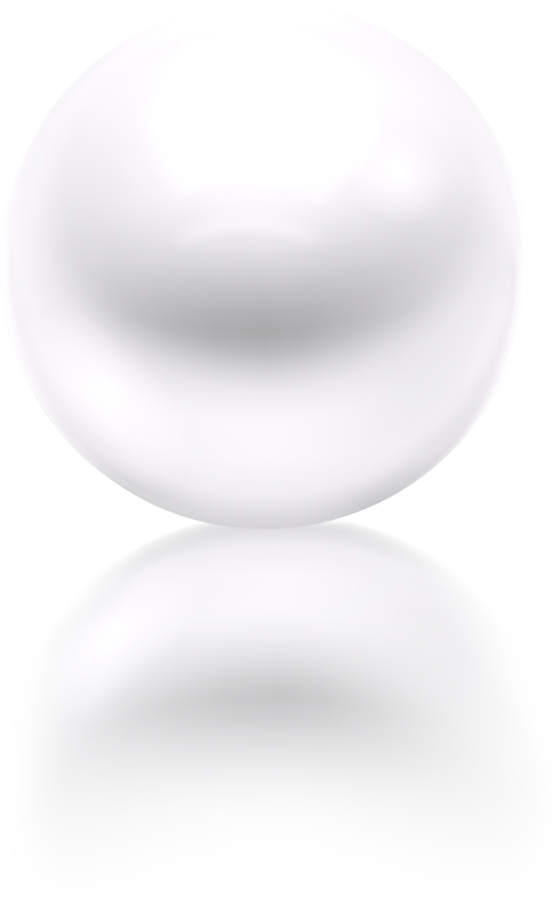 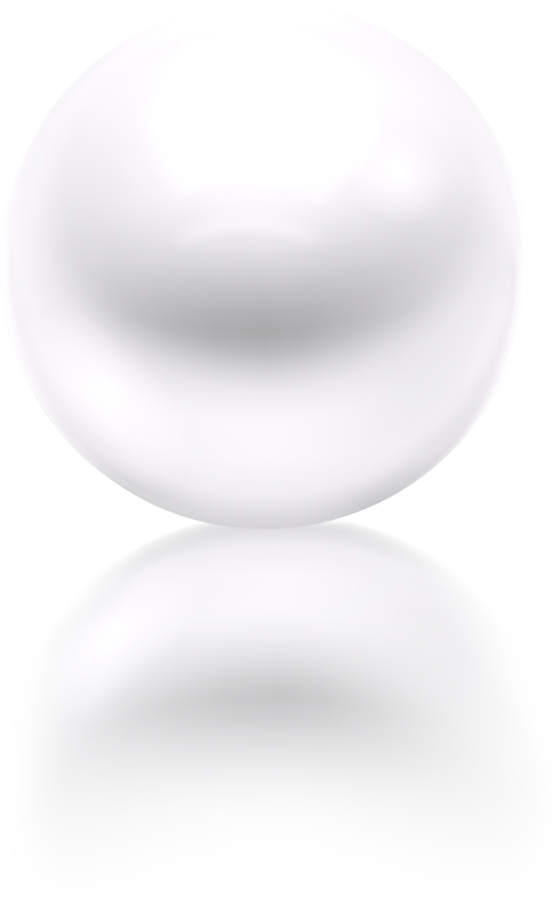 Table of contents
01
02
03
History
Routes of Administration
Psychological Effects
Where did it start?
How to use it?
How does it feel?
04
05
06
Diversity Factors
Medical Uses
Pharmacokinetics
Can it help?
How does it affect the body?
Social, political, legal, economic, cultural
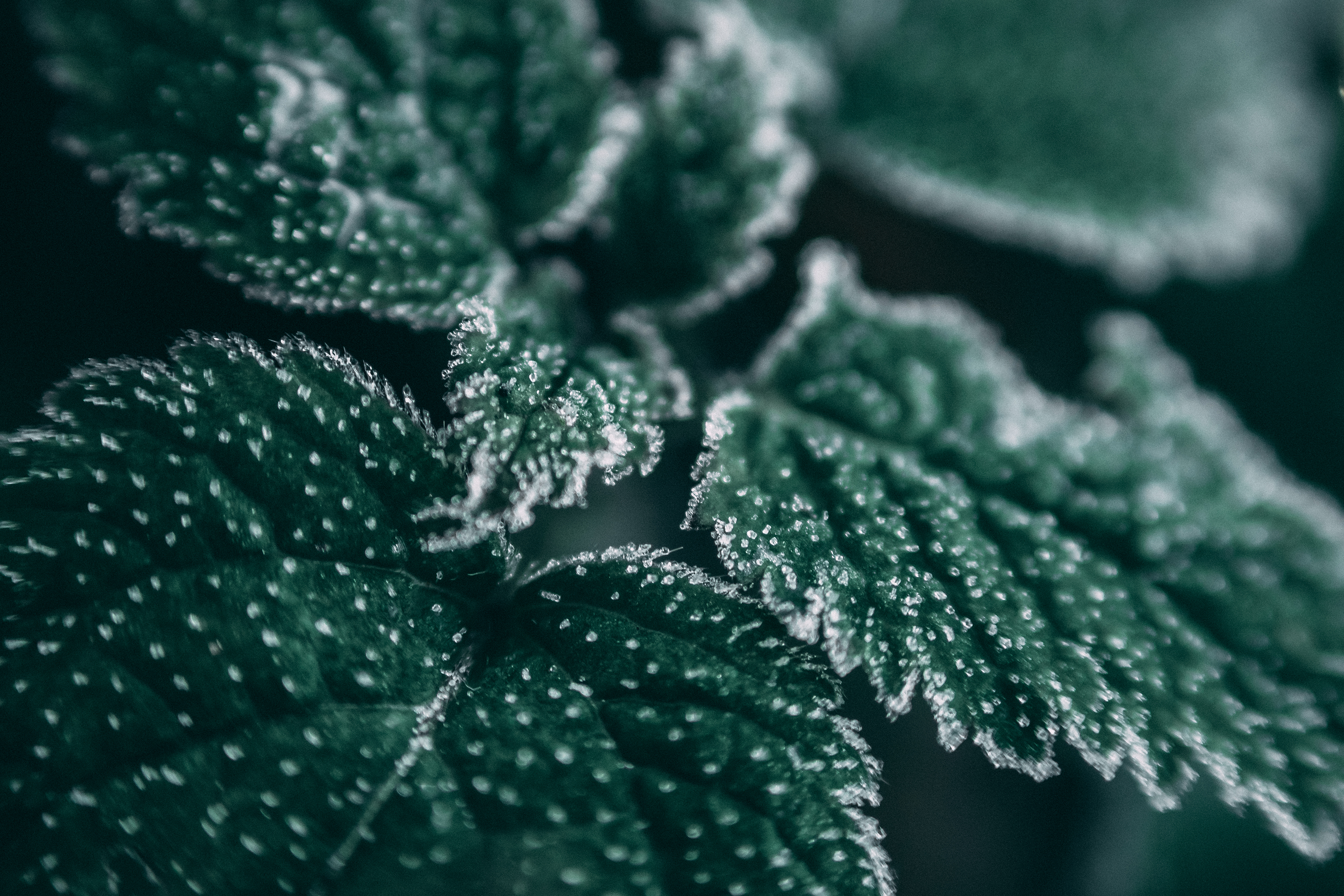 01
History
Used for centuries!
Andes Mountains – 1300s
Coca plant leaves chewed by the Inca people.
Spain – 1490s
Spaniards colonize South America, attempt to limit Coca Leaf intake
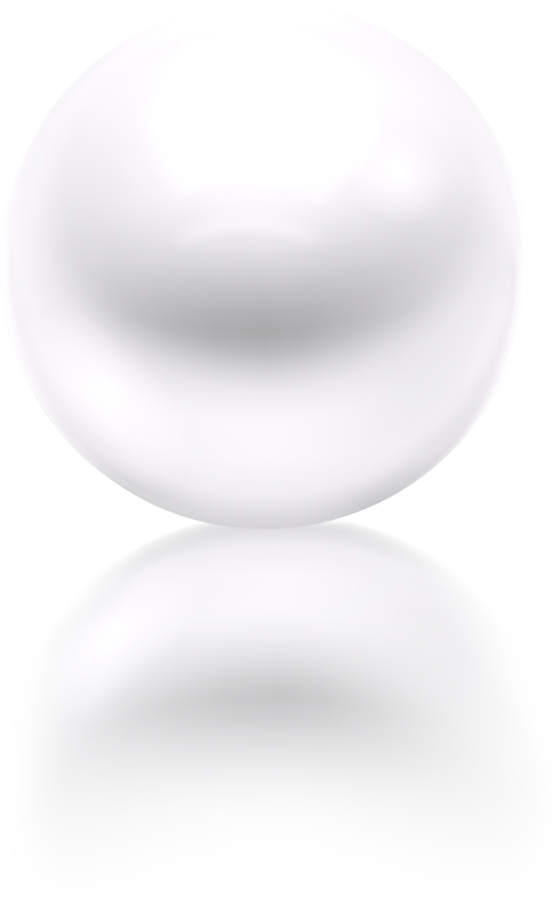 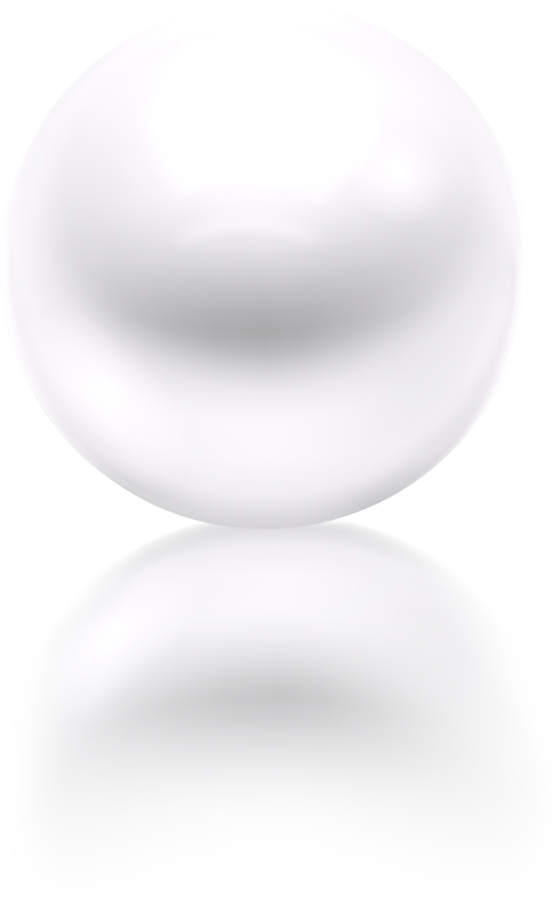 History
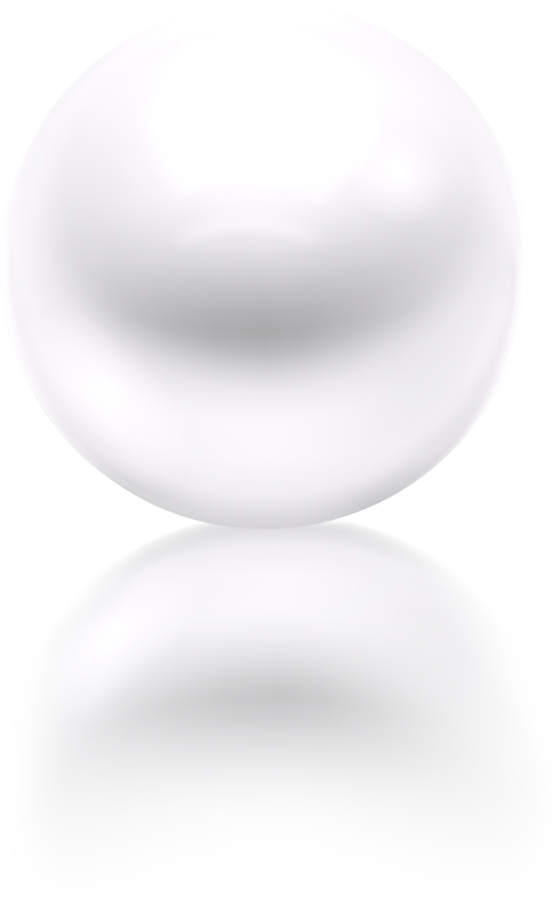 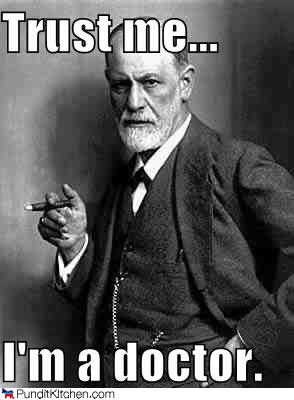 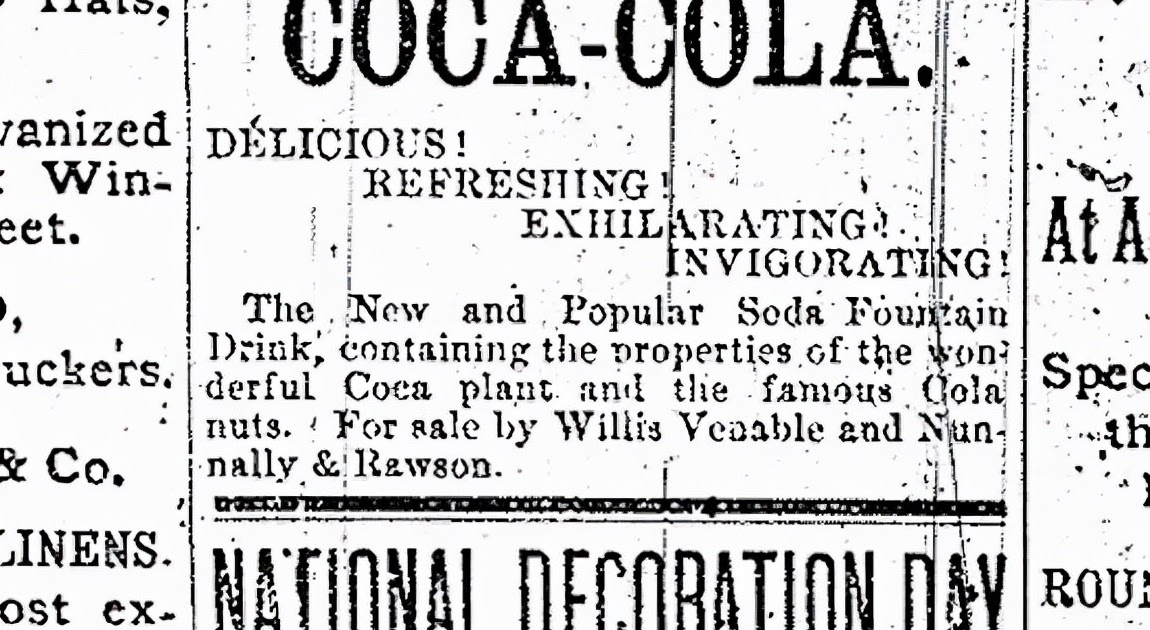 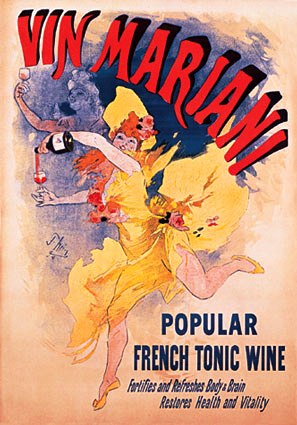 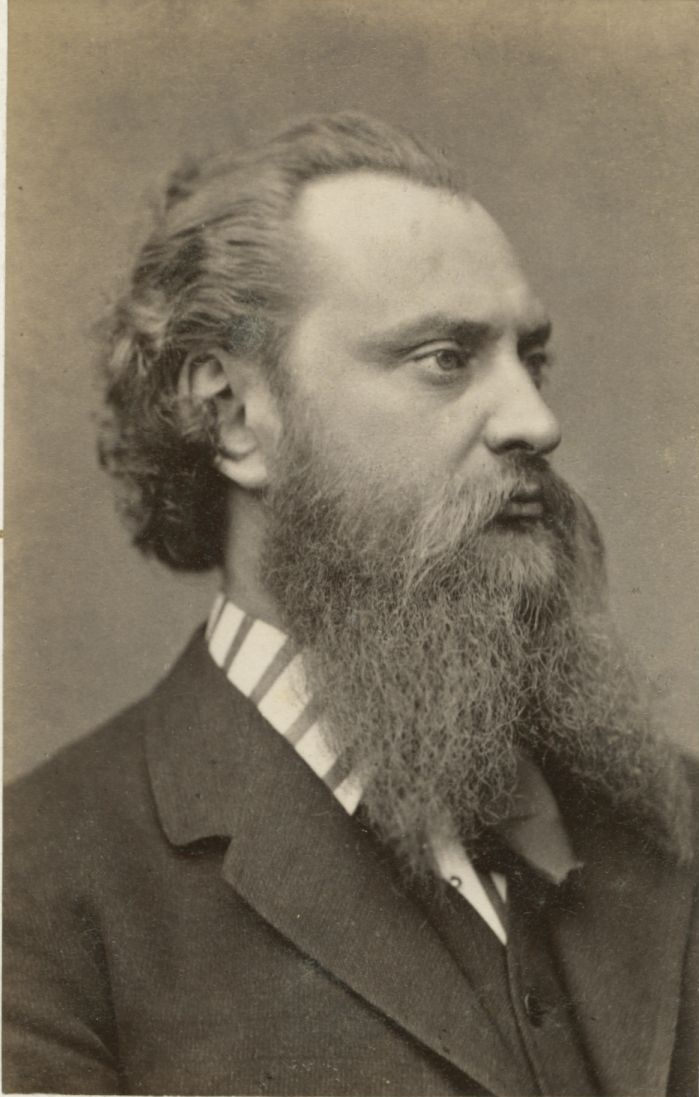 1880s
1886
Sigmund Freud
1869
John Pemberton
1860
Freud popularized use in Europe. Discovered numbing qualities and shared with his friend, an opthamologist, who started using as a local anesthetic in operations.
Angelo Mariani
Released Coca-Cola, a “tonic” water with cocaine
Albert Niemann
Created Vin Mariani, wine steeped in coca leaves. VERY popular!
“Purified” cocaine in Europe
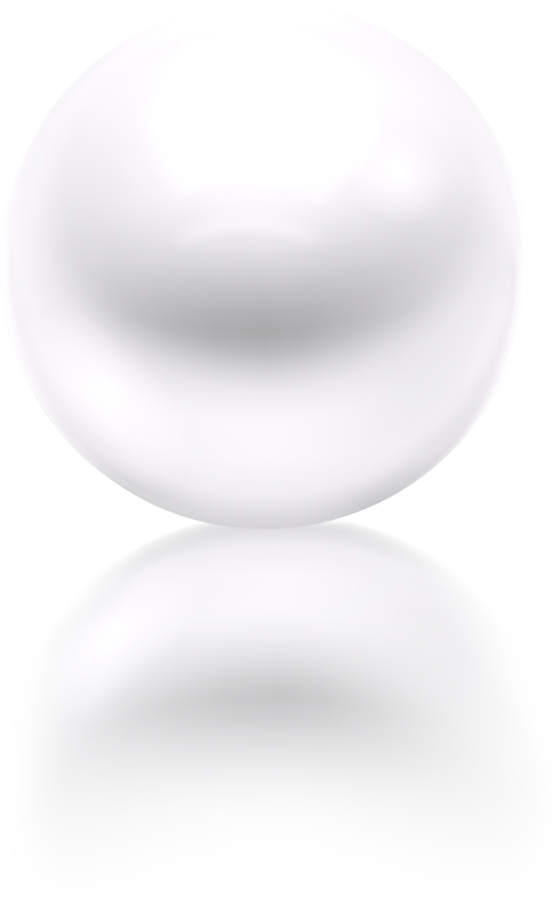 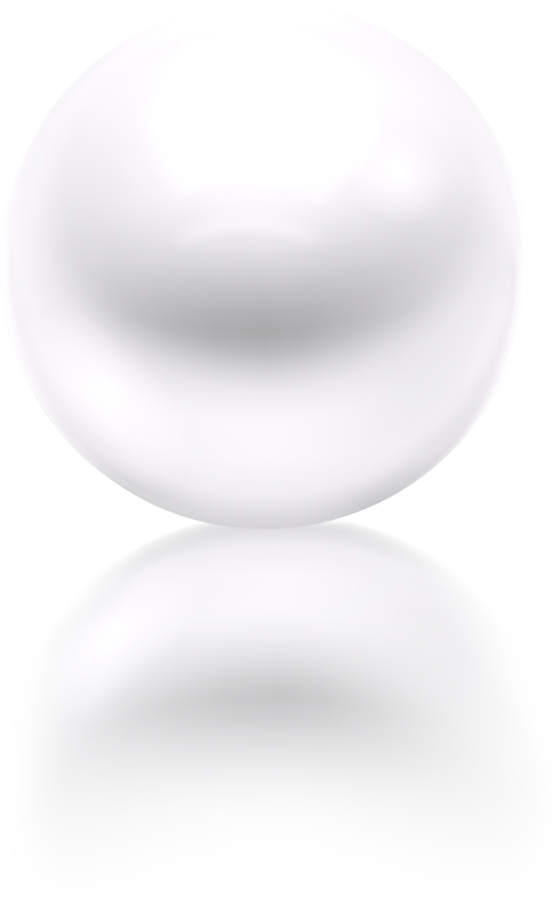 History
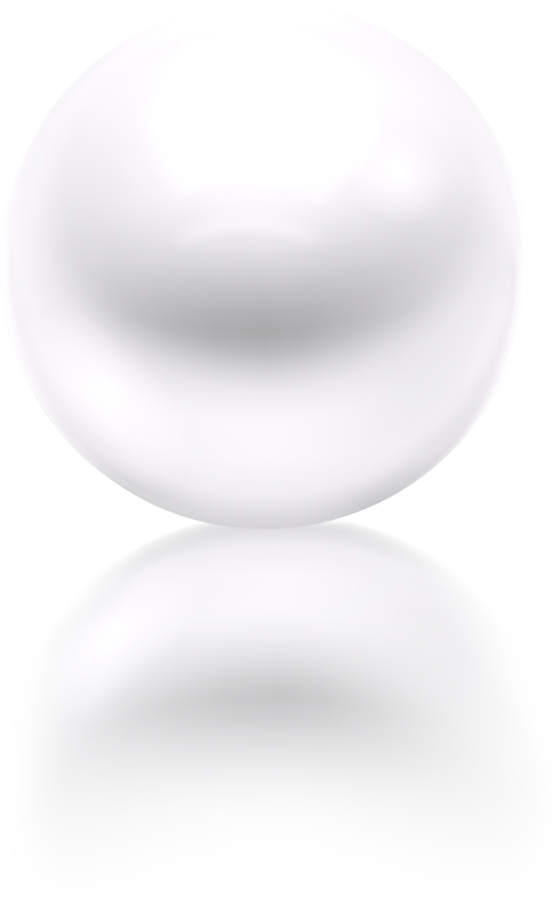 1914
1906
Harrison Narcotic Act
1900s
FDA
1900s
Racism…
Required ingredients to be listed on labels.
Imposed severe restrictions on the amount of cocaine allowed in tonics. 
Cocaine goes dormant ….
Tonics
Fear tactics: Medical field advertised that cocaine made African Americans powerful and uncontrollable.
Tonics containing cocaine and opium were unregulated and BOOMING in sales.
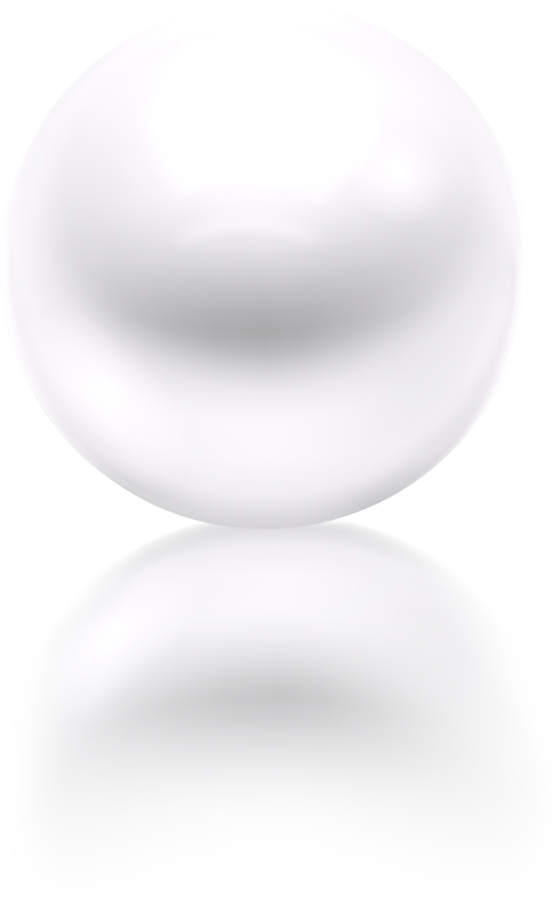 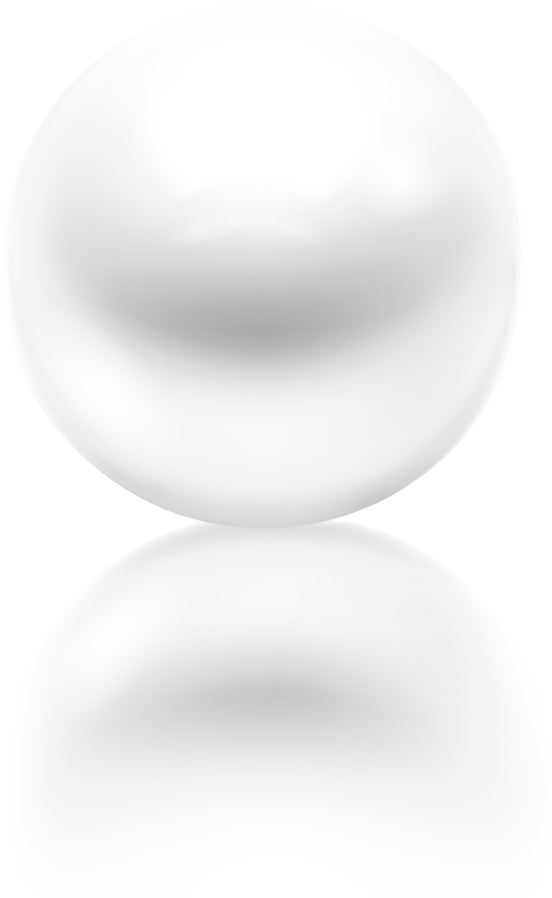 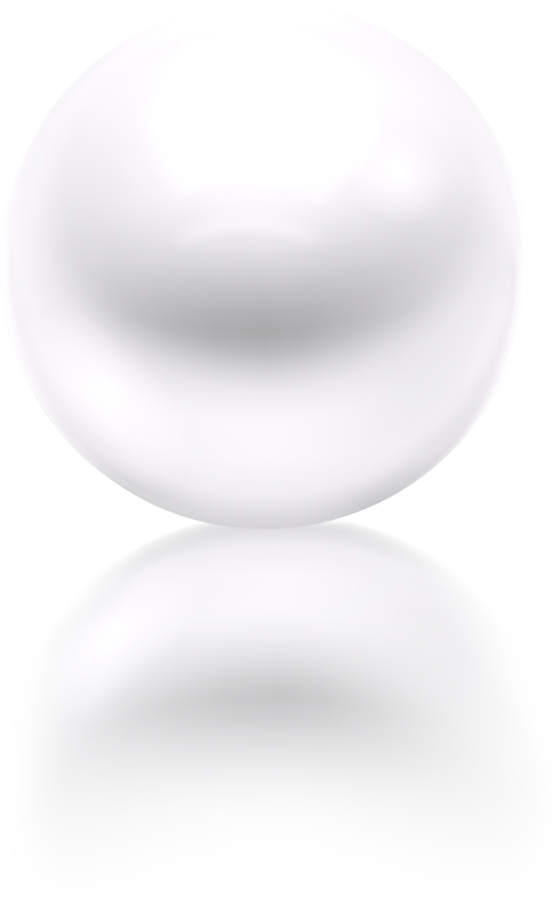 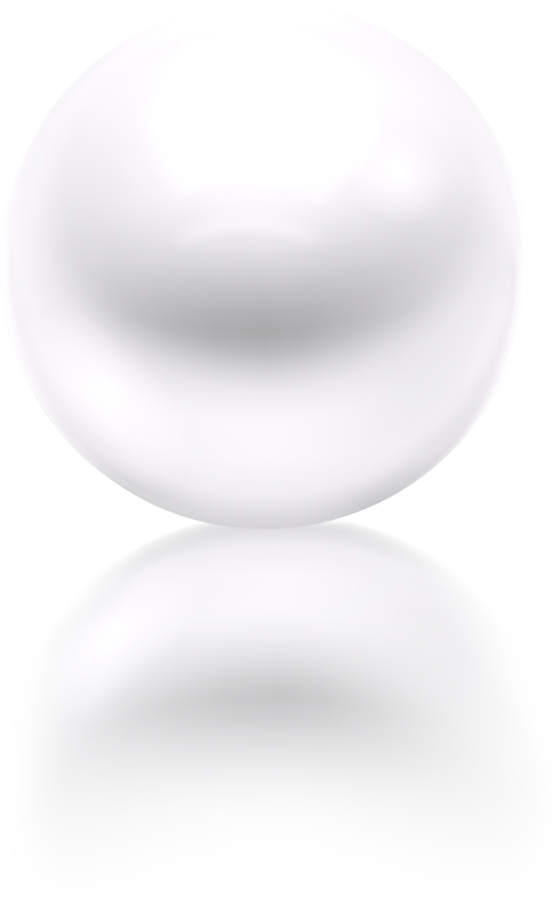 To Be Continued
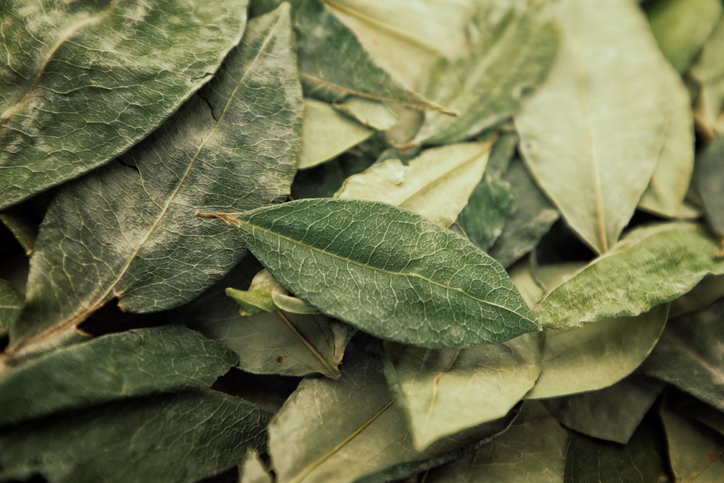 02
Routes of Administration
Routes of Administration
Cocaine (White Powder)
Snorted
Dissolved for injection 
Crack Cocaine (solid chunck)
Heated in a pipe, inhaled into the lungs

Prepared from Coca leaves, processed into purified crystals. Cocaine is often diluted 50% with other white powders (corn starch, lactose, talcum powder). Crack is boiled with sodium bicarbonate.
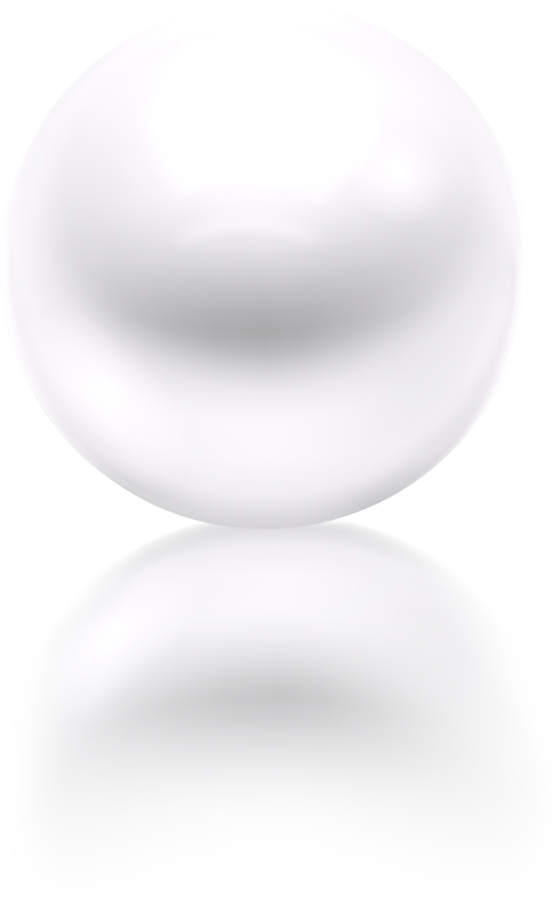 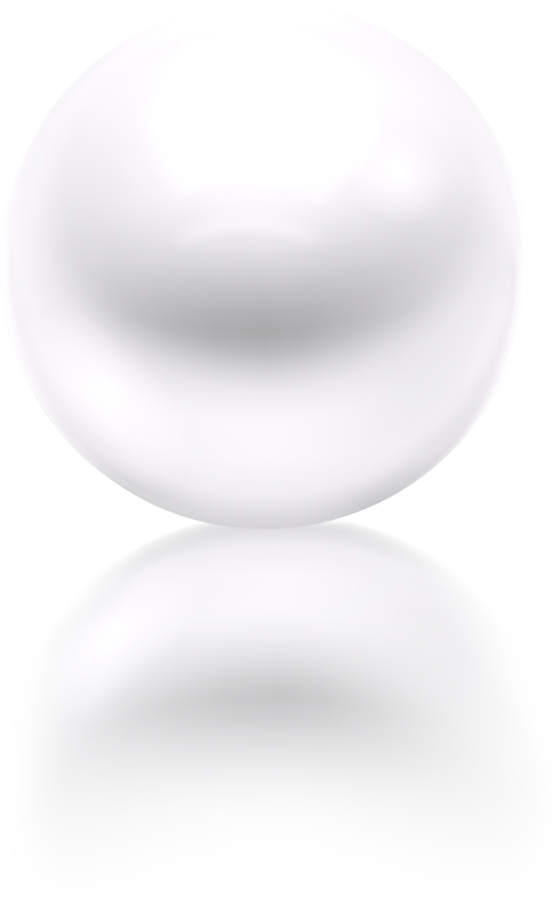 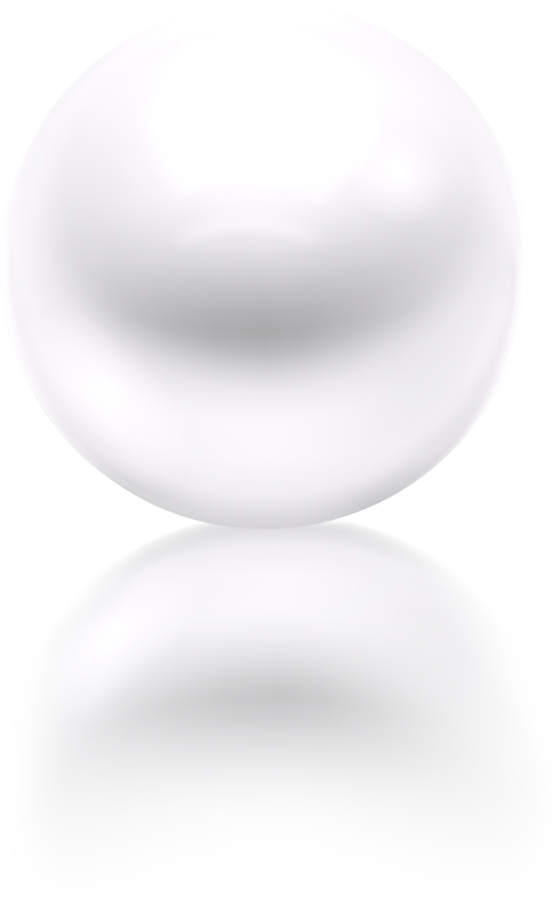 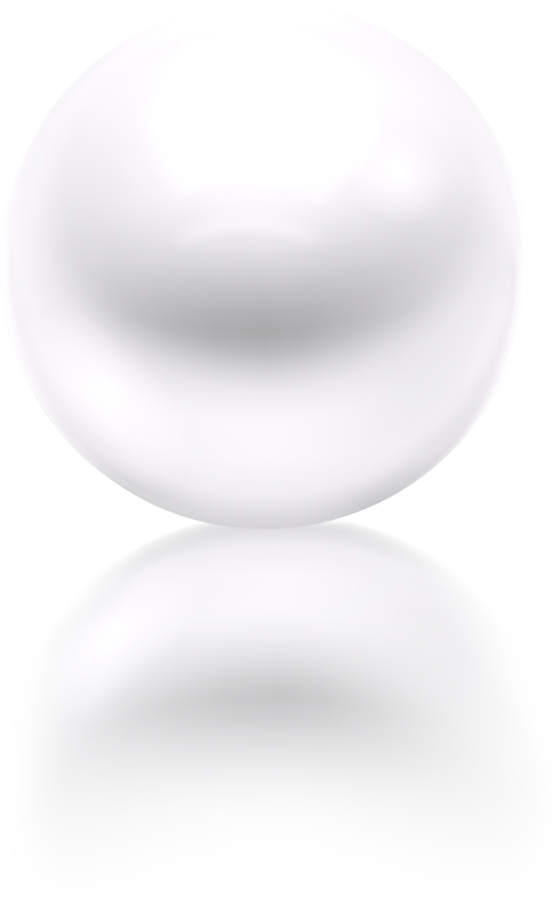 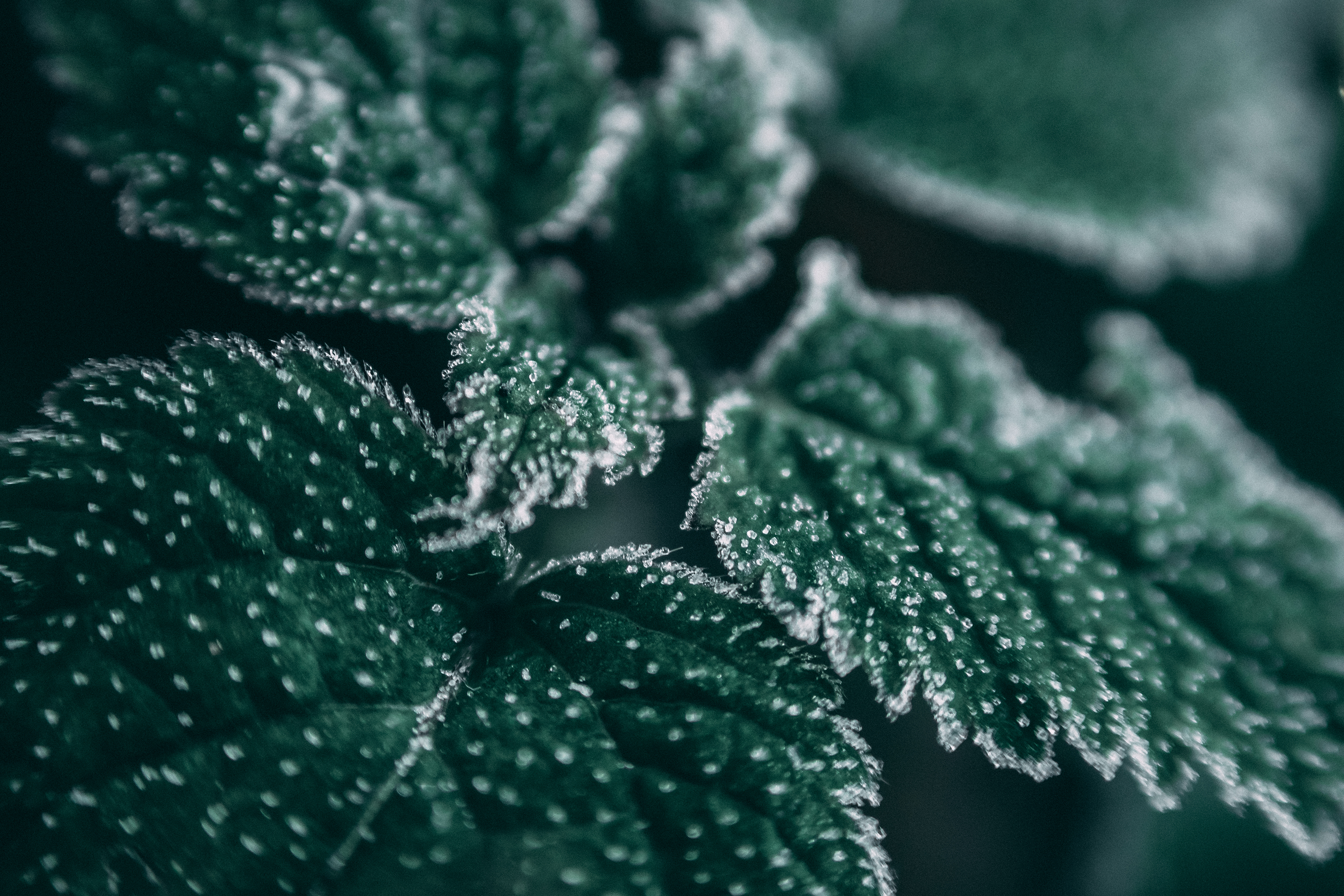 03
Psychological Effects
Psychological Effects
Euphoria & Wellbeing
Talkativeness
Intense Physical Pleasure
Increased Attention
Energy & Alertness
Hostility & Paranoia
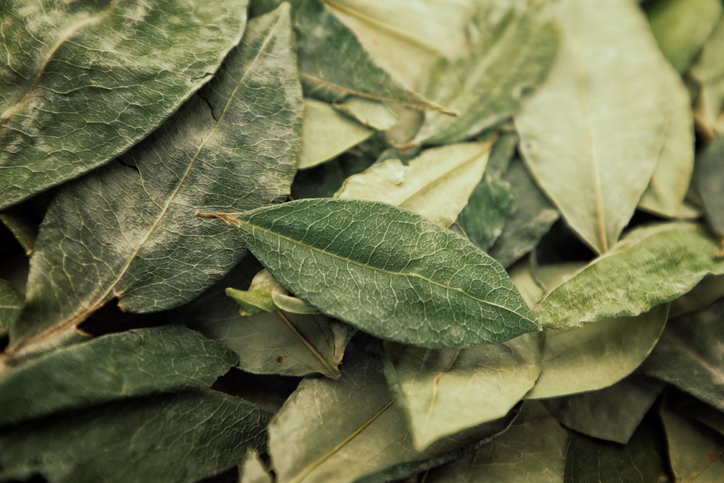 04
Medical UsesSchedule II
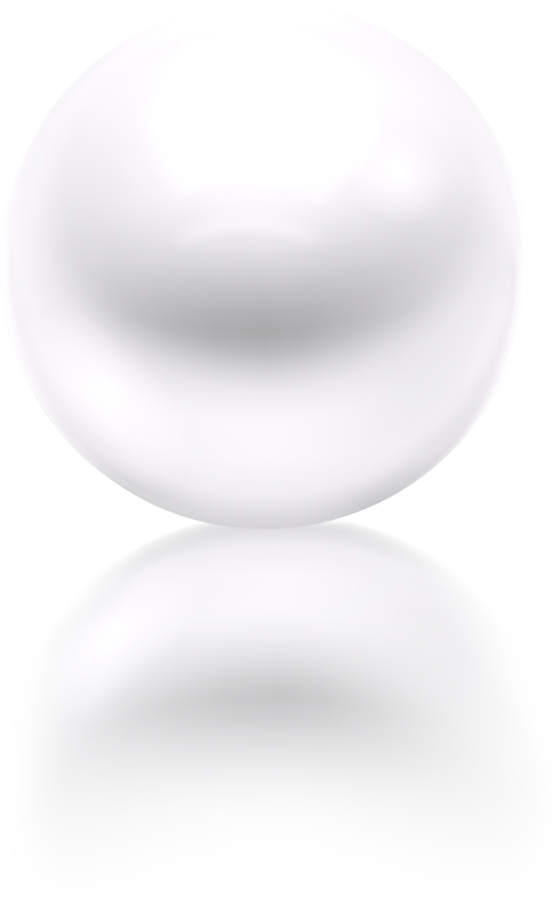 Medicines
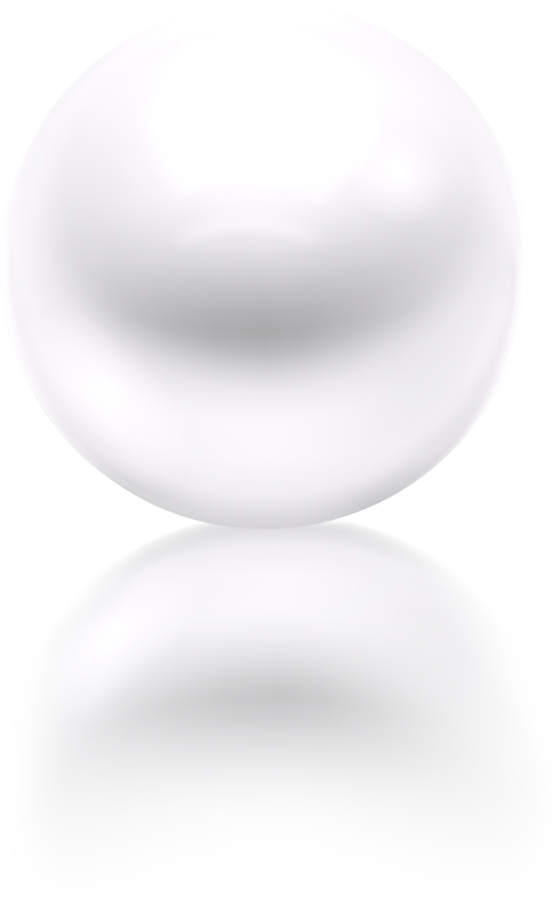 Local Anesthetic
Others
Similar to coffee and tea
Hunger, stomach upset, pain, sore throat, severe GI issues
Altitude sickness in the Andes
Pain, colic
Melancholia (1860s) and “Young persons afflicted with timidity in society” (1878)
Minor surgeries. 








Grinspoon & Bakalar (1981)
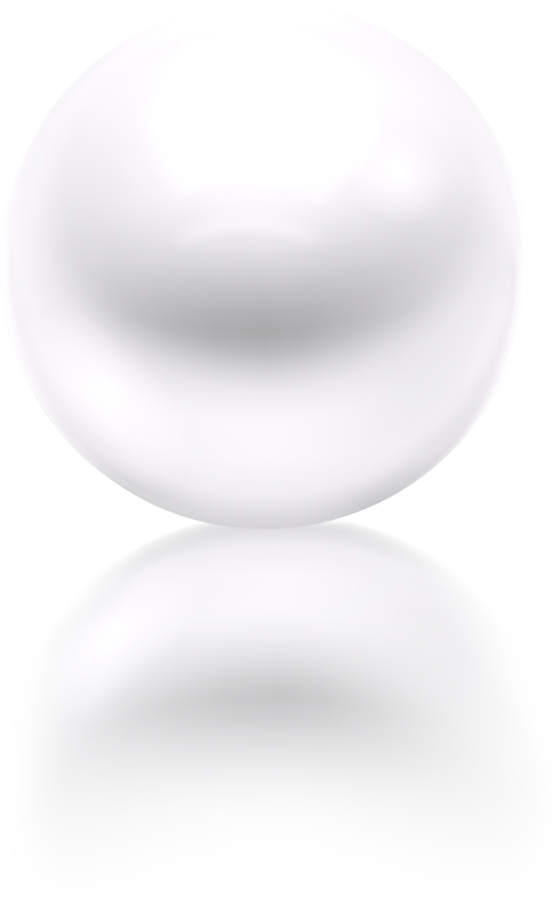 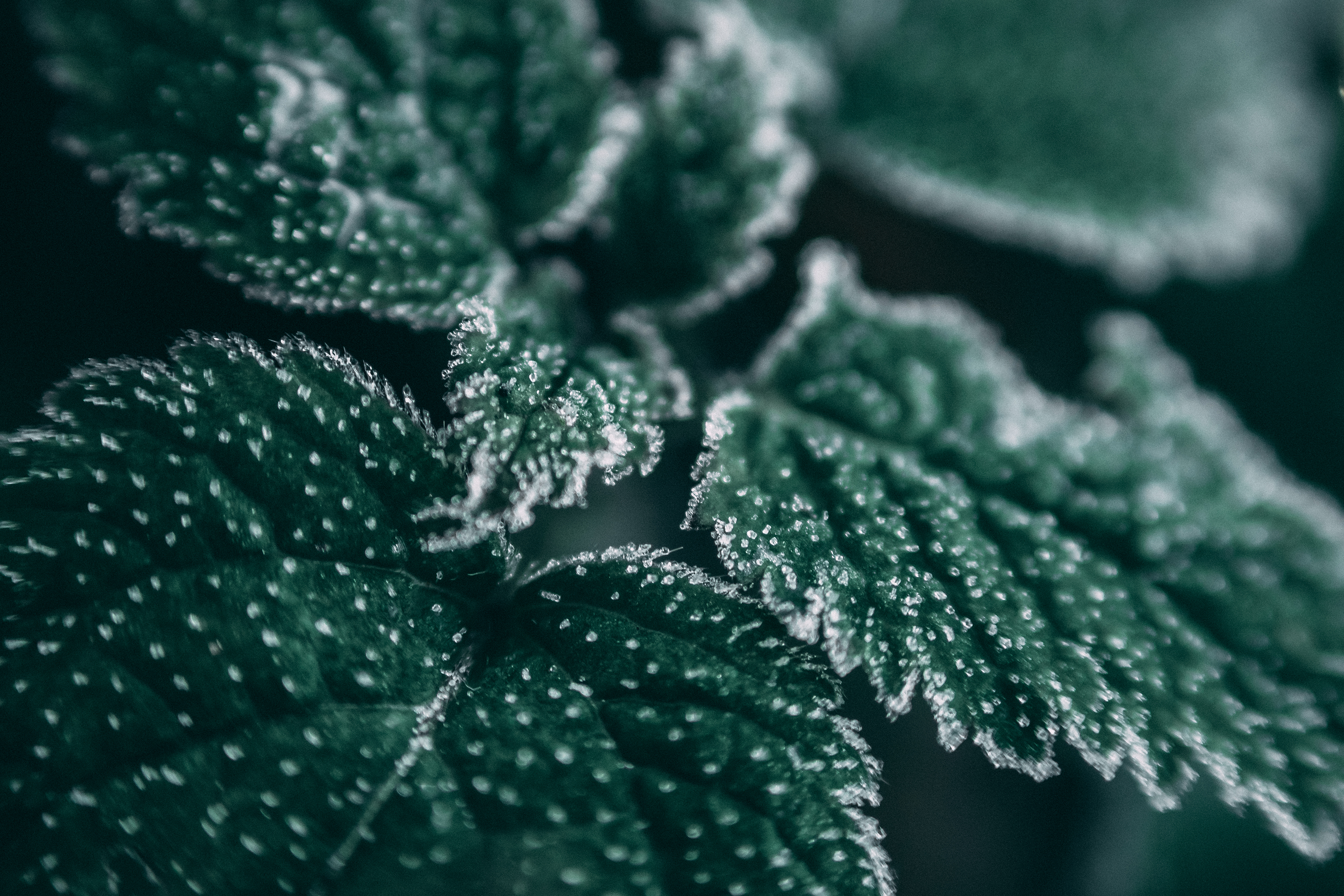 05
Pharmacokinetics
(the science behind why cocaine is so addictive!)
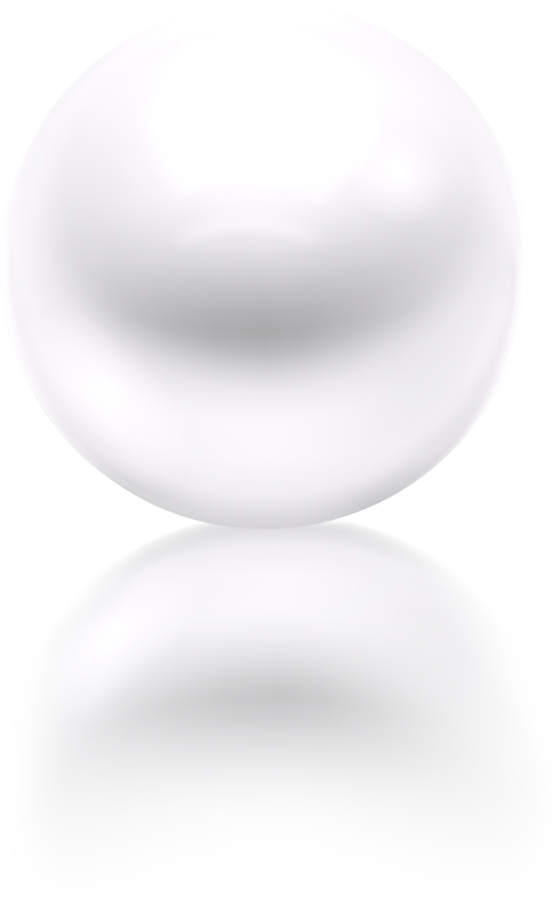 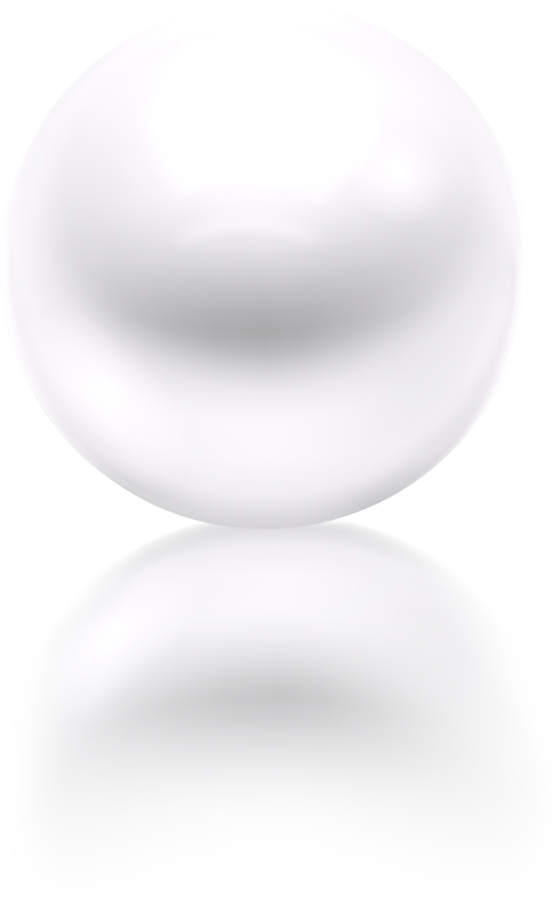 Pharmacokinetics
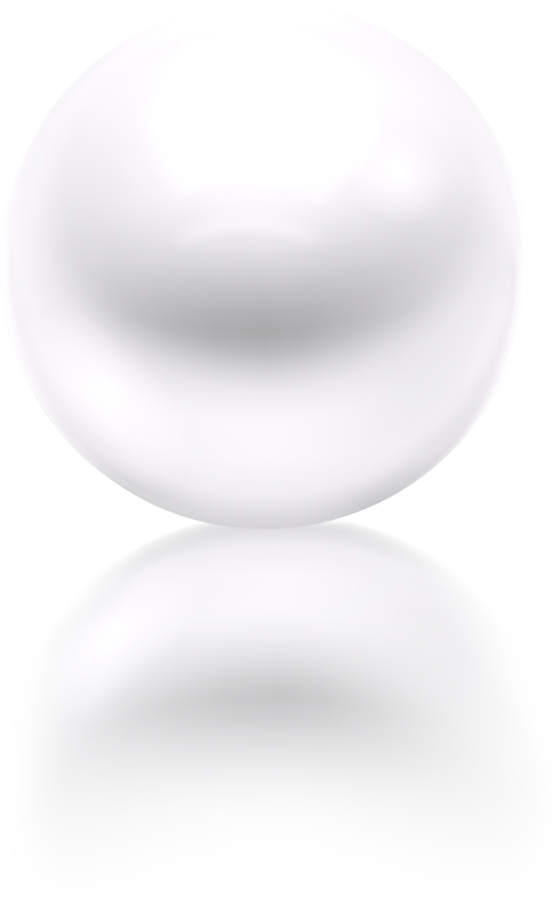 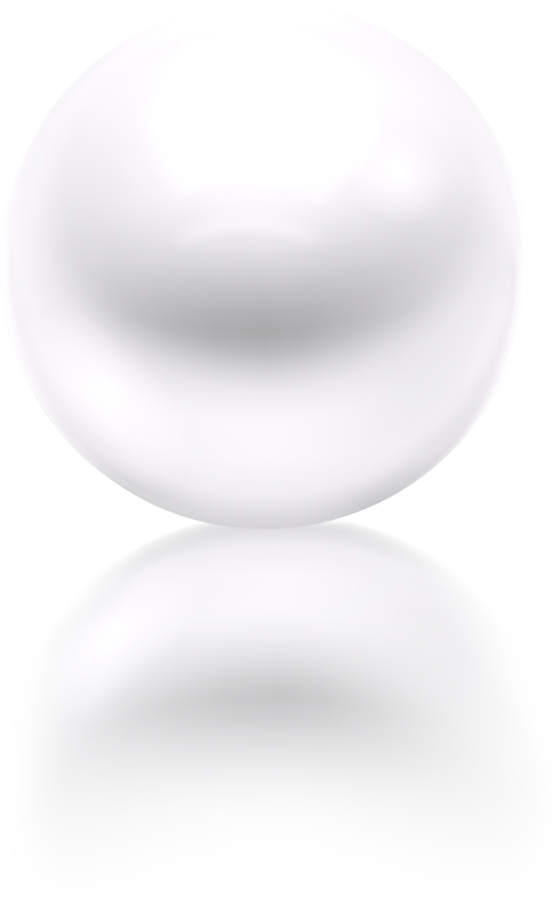 Cocaine
Crack
Coca Leaves
Snorting
Enters mucous membranes
Blood stream
Application to other areas with vascular mucous membranes
~ 30 minutes peak
SLOWEST way of delivering to the body
Injecting 
Straight into the blood stream
QUICKEST way of delivering to the body
Inhaling
Vapors enter the body quickly through the lungs
AS QUICK AS injection
Peaks in ~2 minutes
Ingestion
Liver degrades before it reaches circulation
Three Monoamines
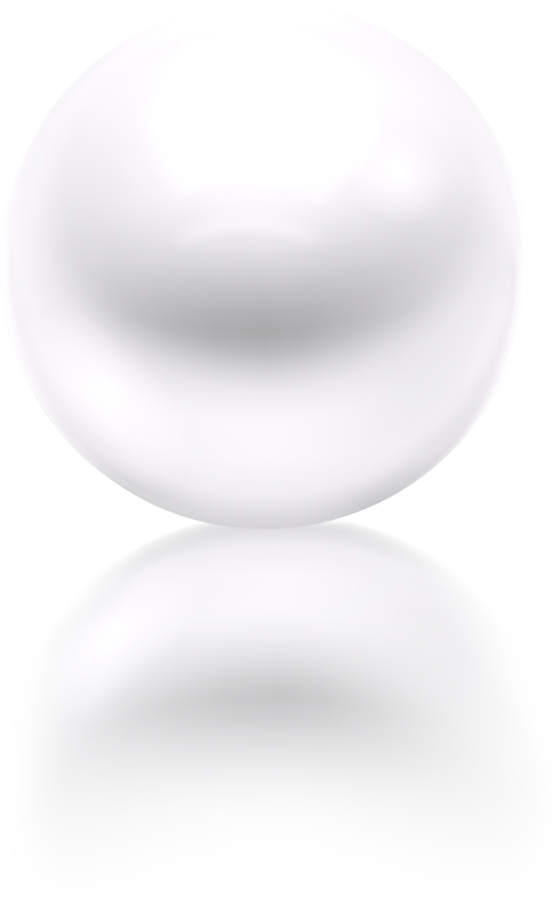 Adrenaline
Dopamine
Serotonin
Reuptake
Cocaine increases monoamines in the synapse and blocks reuptake. The body comes to rely on cocaine for stimulation of neurotransmitters…
Implicates mood and aggression, sleep, appetite, body temperature
Reward and reinforcement center!
Norepinephrine and epinephrine. Fight or flight.
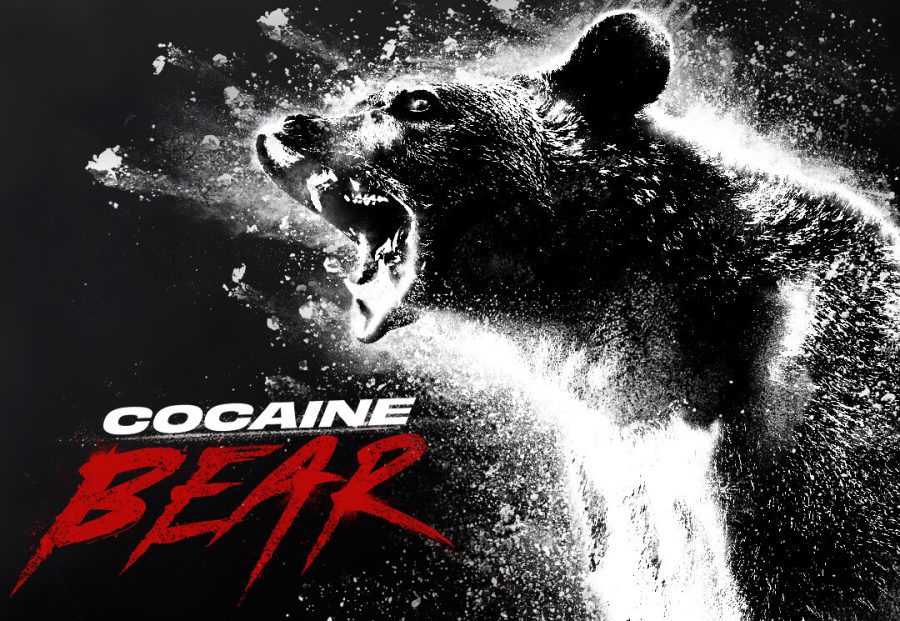 Three Monoamines
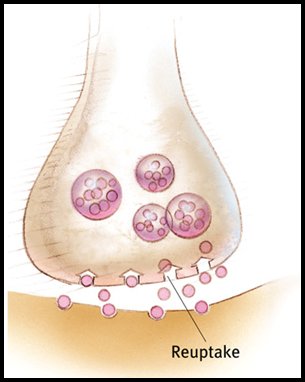 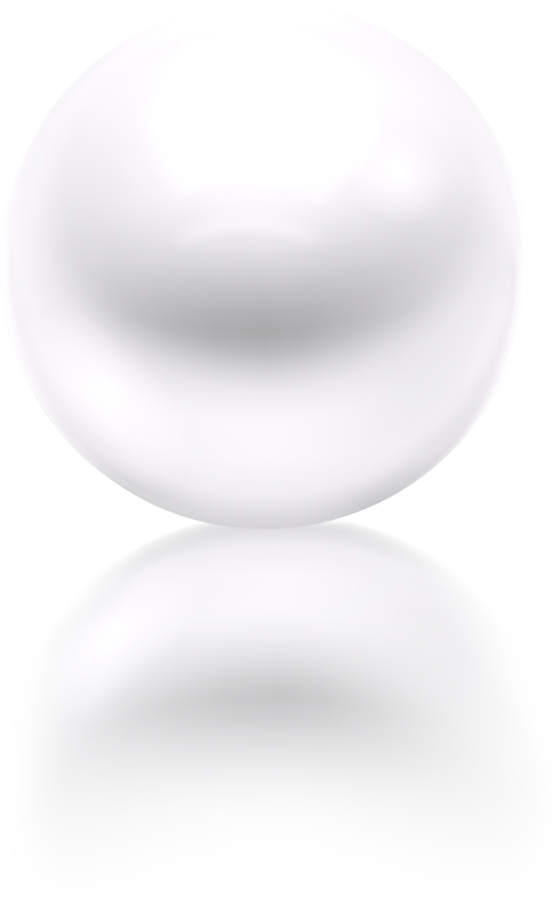 Adrenaline
Dopamine
Serotonin
Reuptake
Cocaine increases monoamines in the synapse and blocks reuptake. The body comes to rely on cocaine for stimulation of neurotransmitters…
Implicates mood and aggression, sleep, appetite, body temperature
Reward and reinforcement center!
Norepinephrine and epinephrine. Fight or flight.
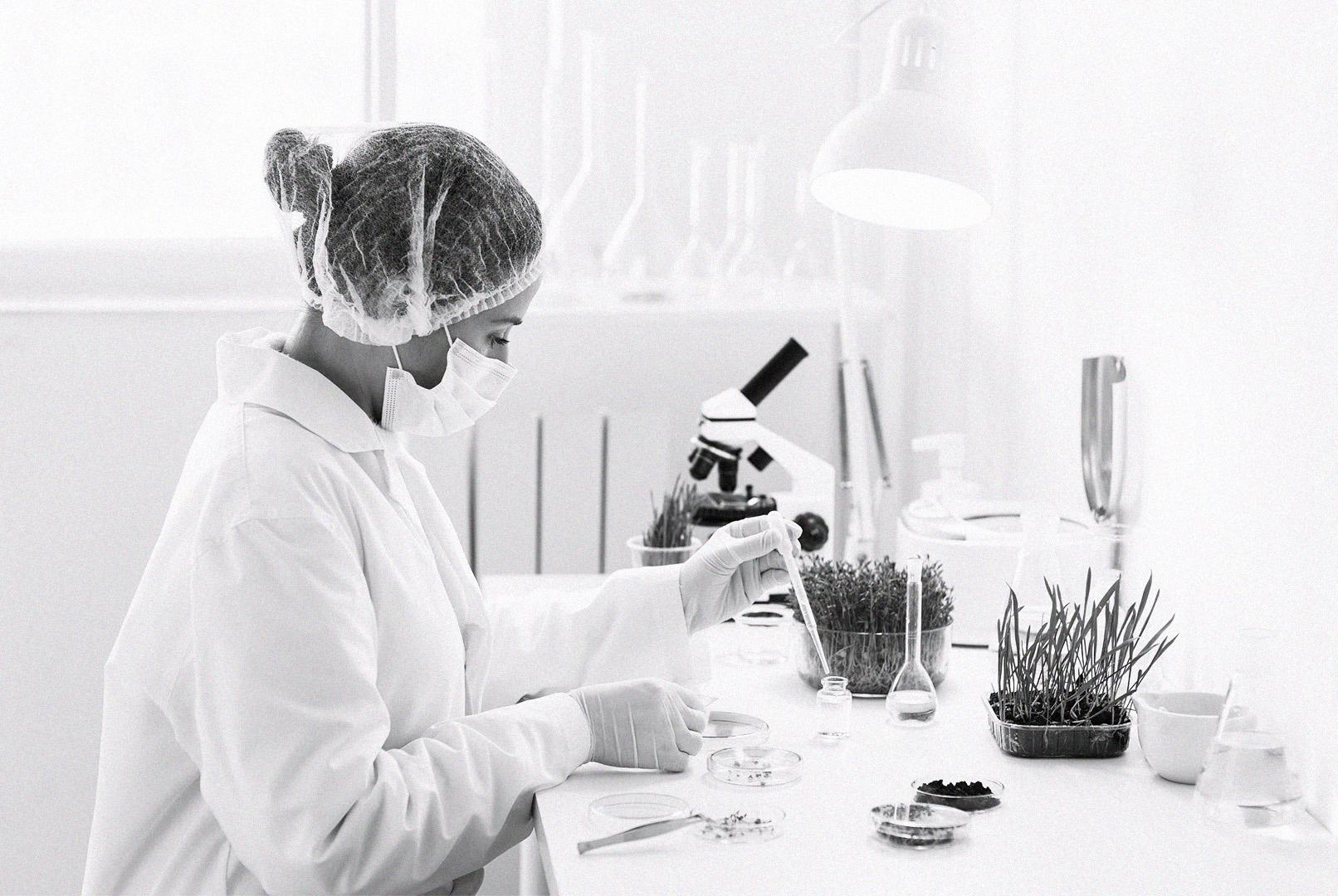 Half Life is 1 Hour!
Usually want another does in 40 minutes. 
Creates a quick rush-and-crash cycle.
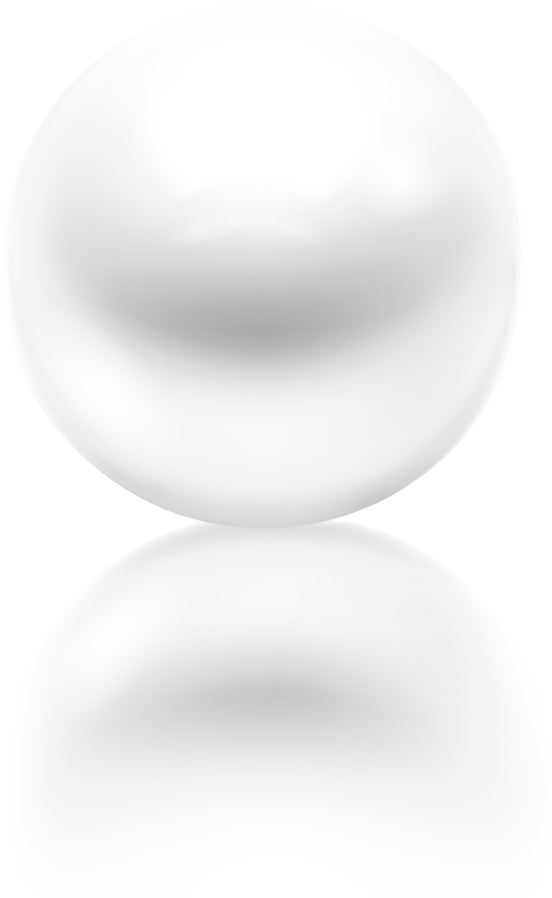 Tolerance
Develops in a single run
Rapid increase, rapid decrease. Baseline returns after a few days, receptors relatively unaffected
Memory and reward circuits are impacted long-term. Cocaine-associated memories are a primary trigger for relapse. Propranolol and N-acetylcysteine have shown promising results in disruption (Correia et al., 2020)
Withdrawal
Non-life threatening
Exhaustion, sleep, depression (anhedonia), suppression of dopamine during first few days. Temptation to use again is high!
Sympathetic Response
Increased heart rate
Increased blood pressure
Dilation of breathing tubes in the lungs
Psychomotor stimulation
Increased glucose and oxygen to the lungs
Parasympathetic Response 
Reduced hunger
No tiredness
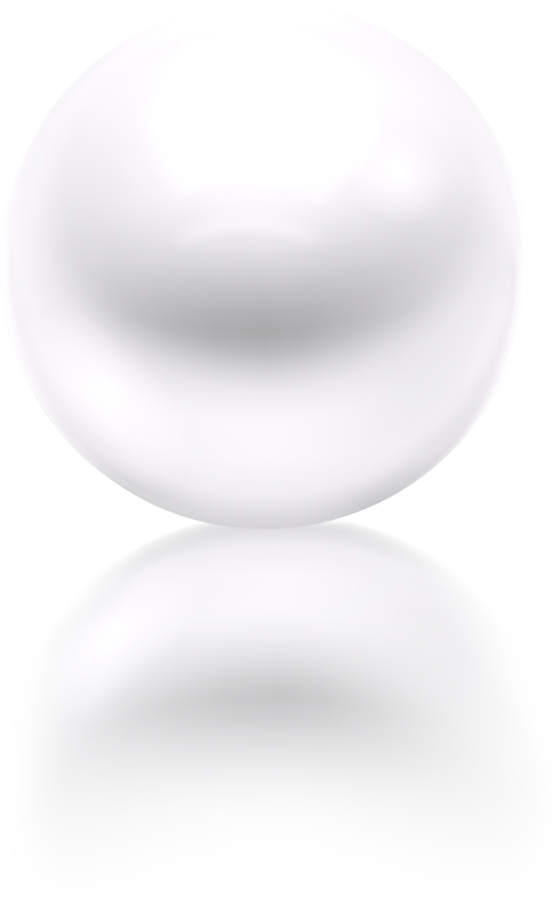 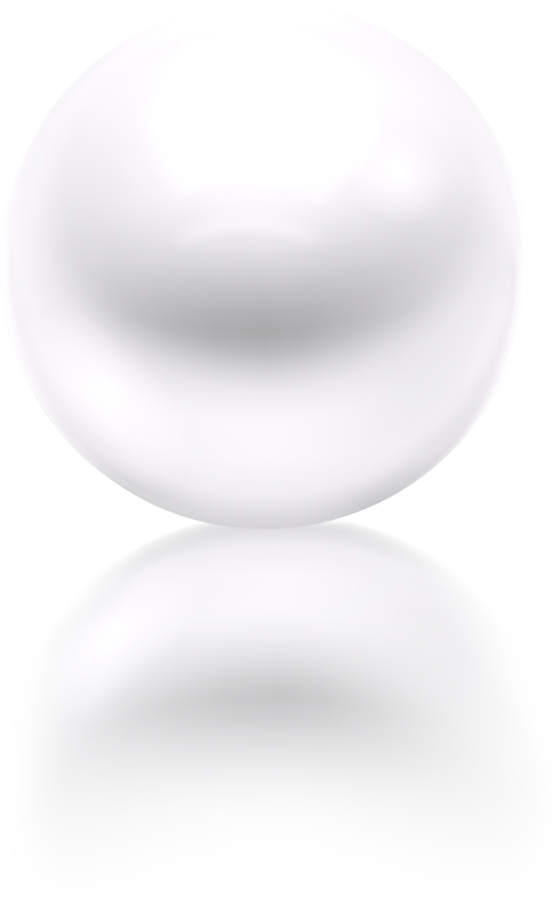 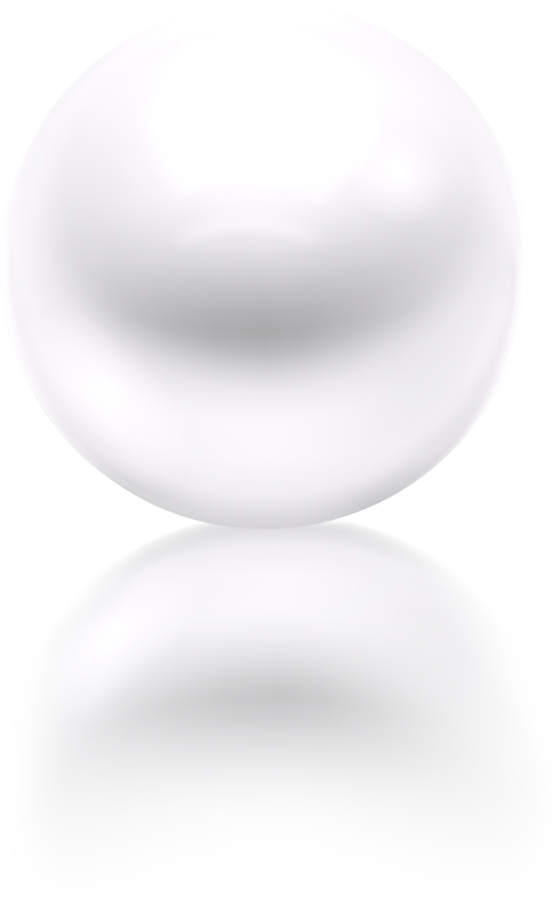 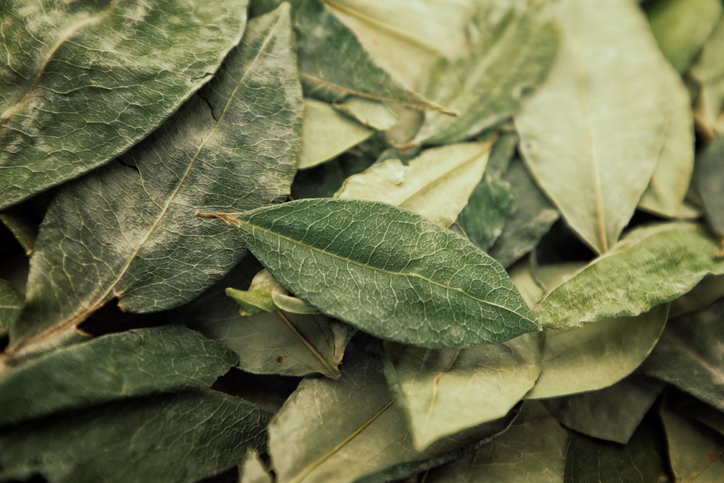 06
social, political, legal, economic, cultural
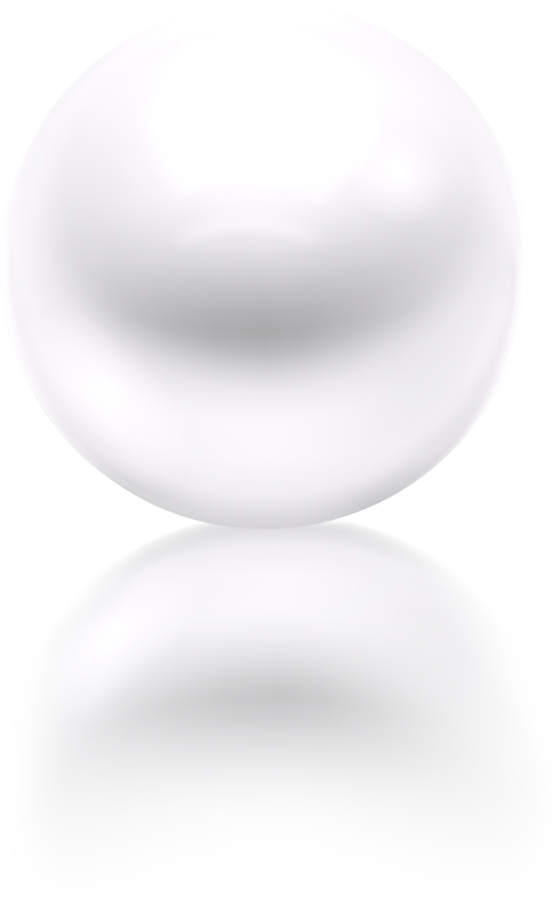 1950’s: Cocaine made a come-back in the US (Das, 1993)
1980s-90s: Crack Babies
Word associations:
1988-89: Crack associated with criminilzation
2016-17: Opioids associated with medicalization (Shachar et al., 2020) 
New cocaine users outnumber new meth users 5 to 1 (Kuhn et al., 2019)
Social
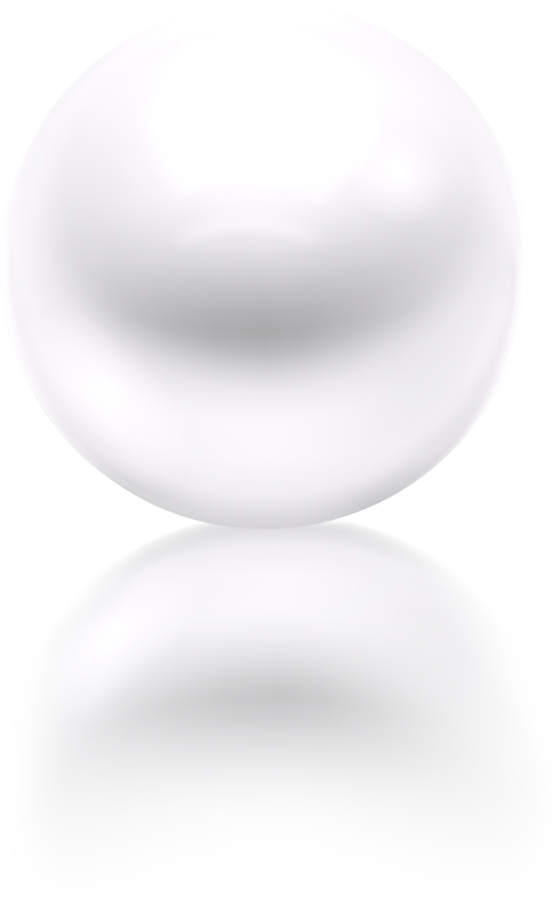 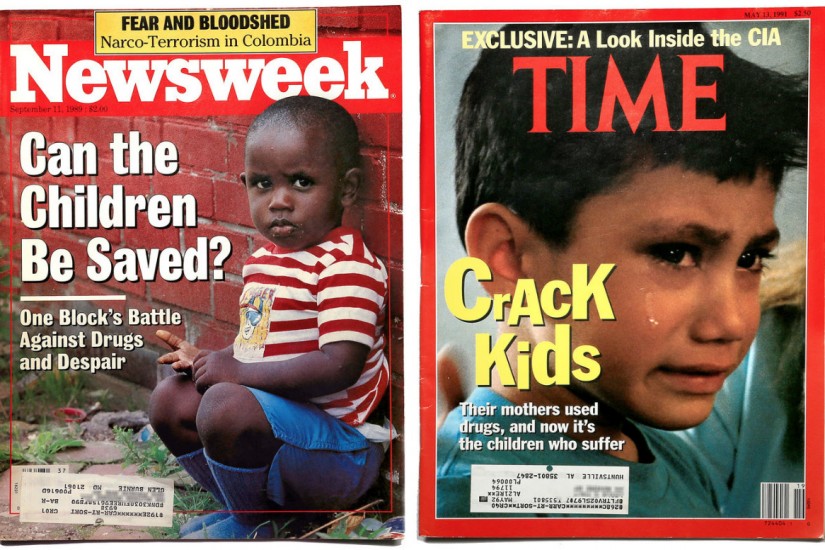 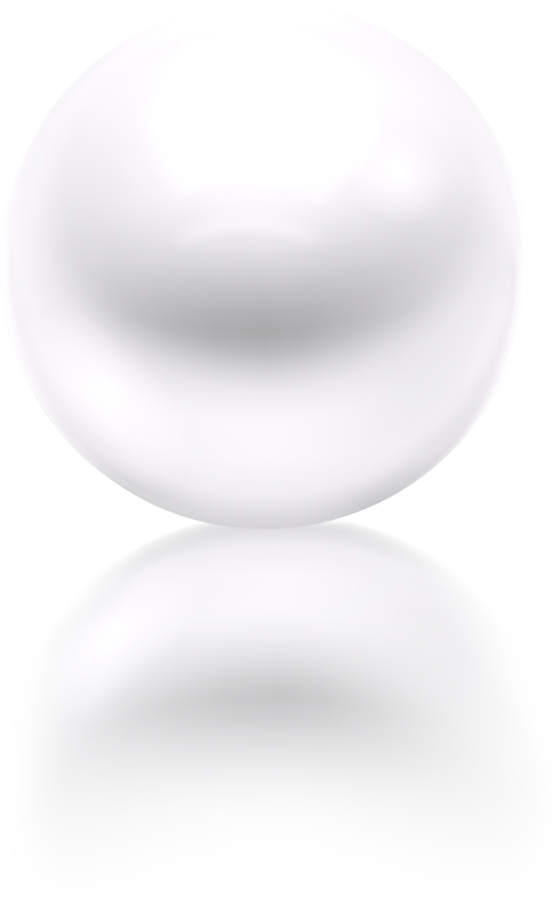 1989                                                                                1991
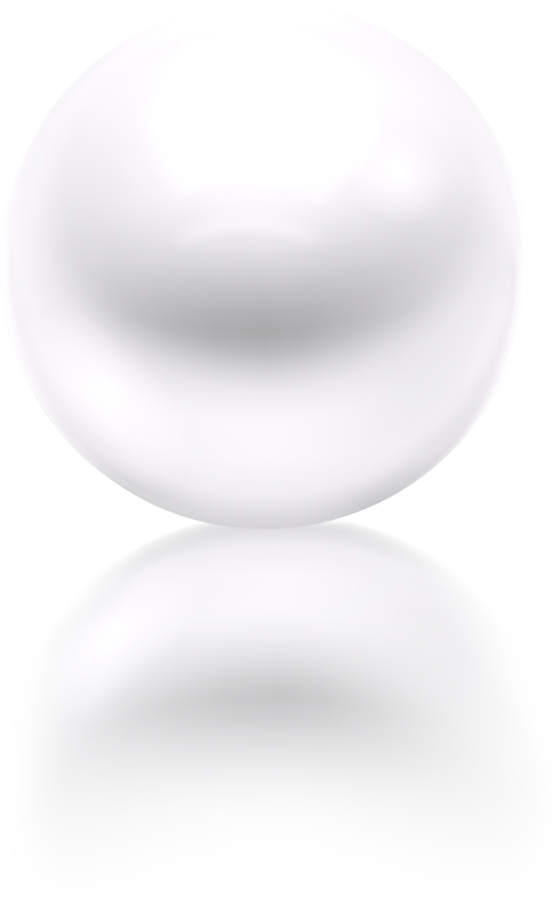 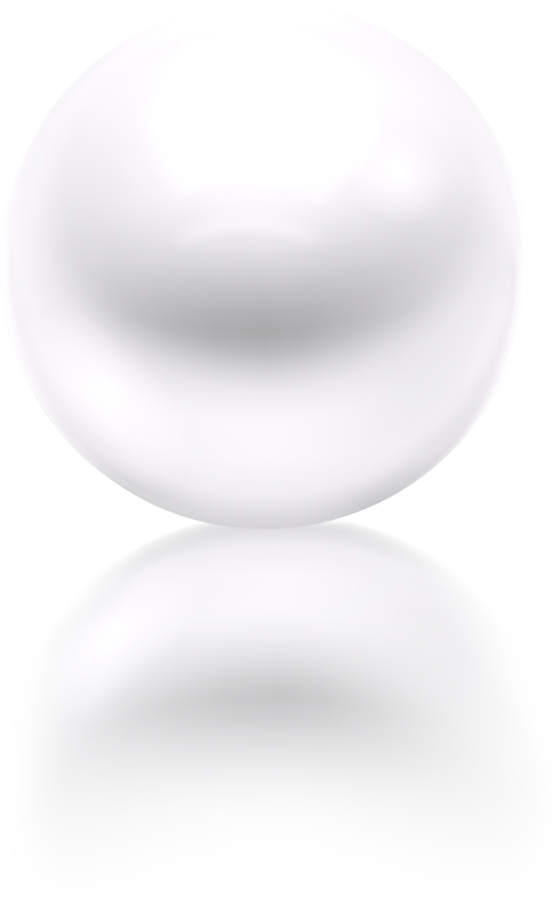 Legal and Political
1986 – 5-year sentence for 5 grams of crack v. 500 grams powder cocaine

Reagan’s War on Drugs
Assigned a felony to drug charges 

Usage rates of crack and cocaine highly similar among races

Black people are 6x more likely to be arrested for drug offenses than White people (Kendi, 2017)
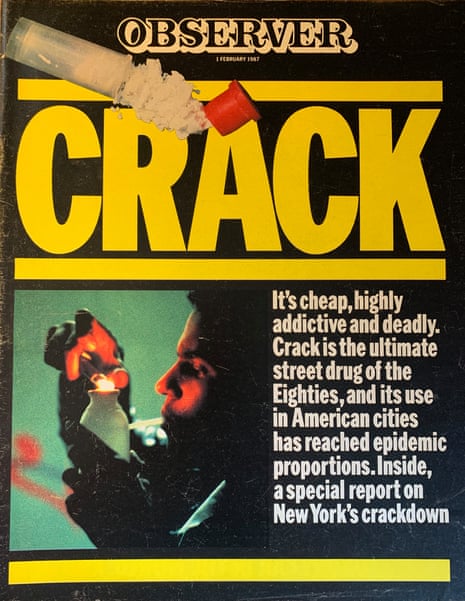 c
Circa 1987
Fair Sentencing Act of 2010
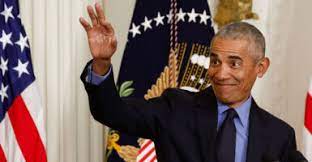 Barack Obama downed the cocaine:crack sentencing ratio from 100:1 to 18:1
Eliminated the mandatory 5-year sentence for first offense crack possession
This can be retroactively applied as of 2011
Socioeconomics
2023 search term: cocaine/crack in the media
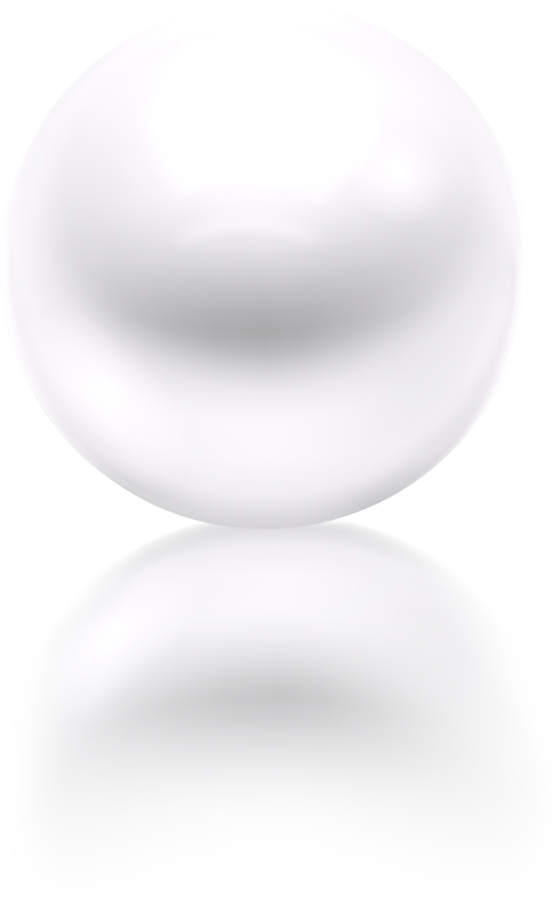 Cocaine
Rich
White
Party

Crack 
Poor
African American
Addiction





Despite cocaine/crack use being similar among races!
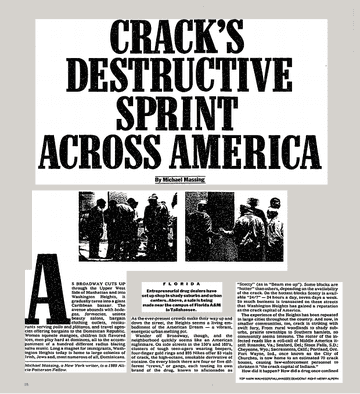 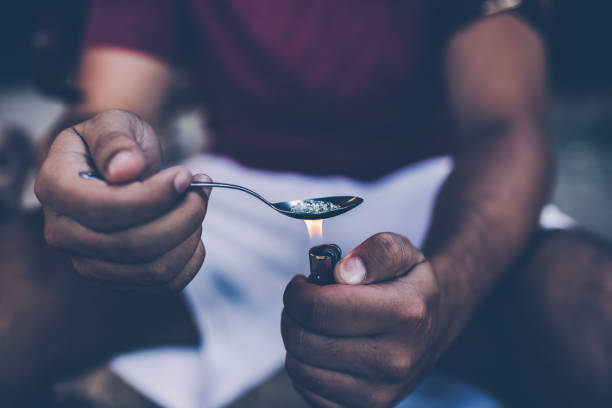 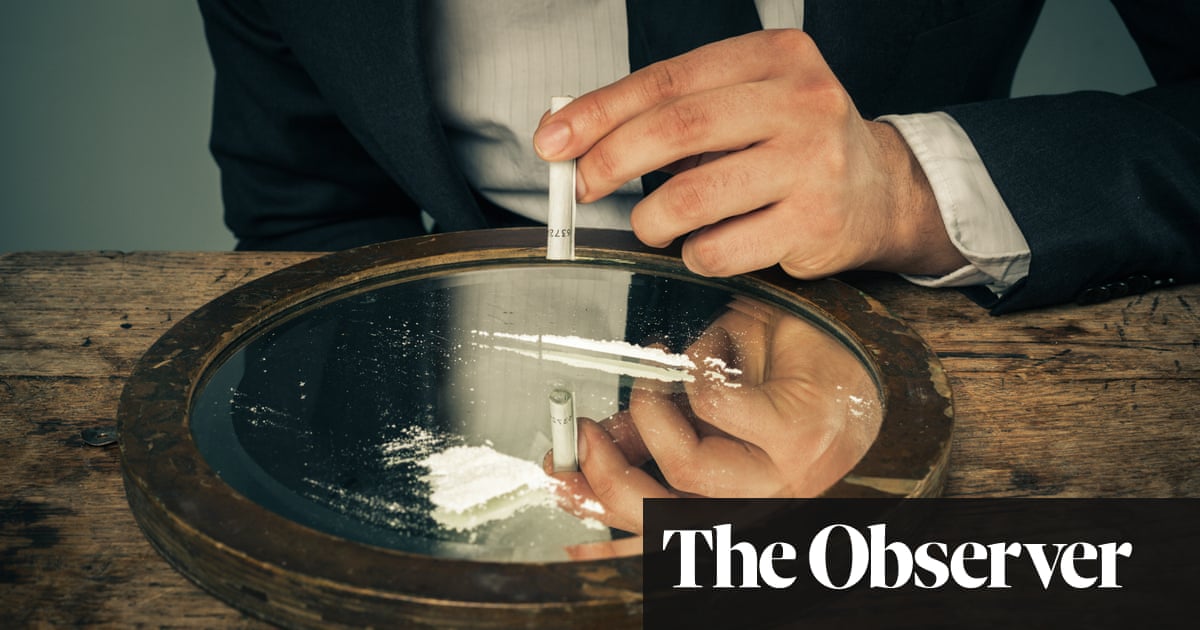 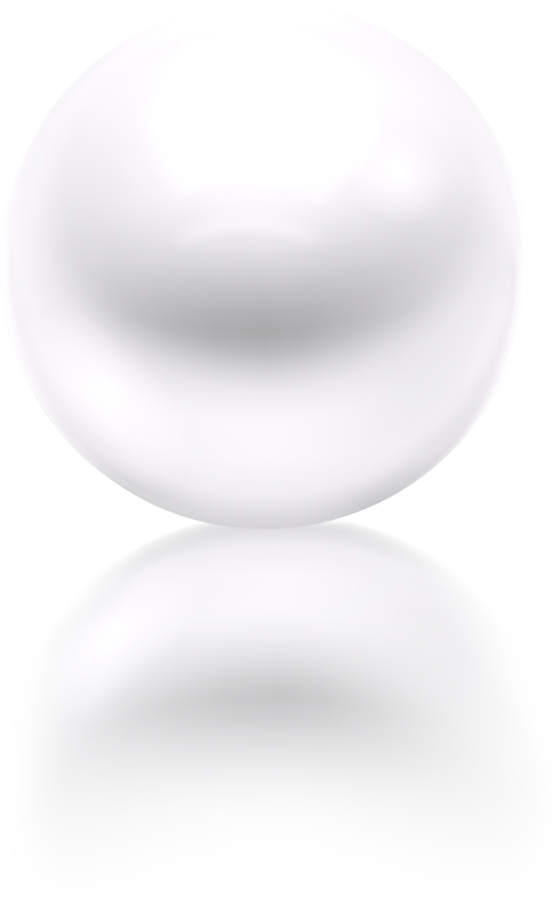 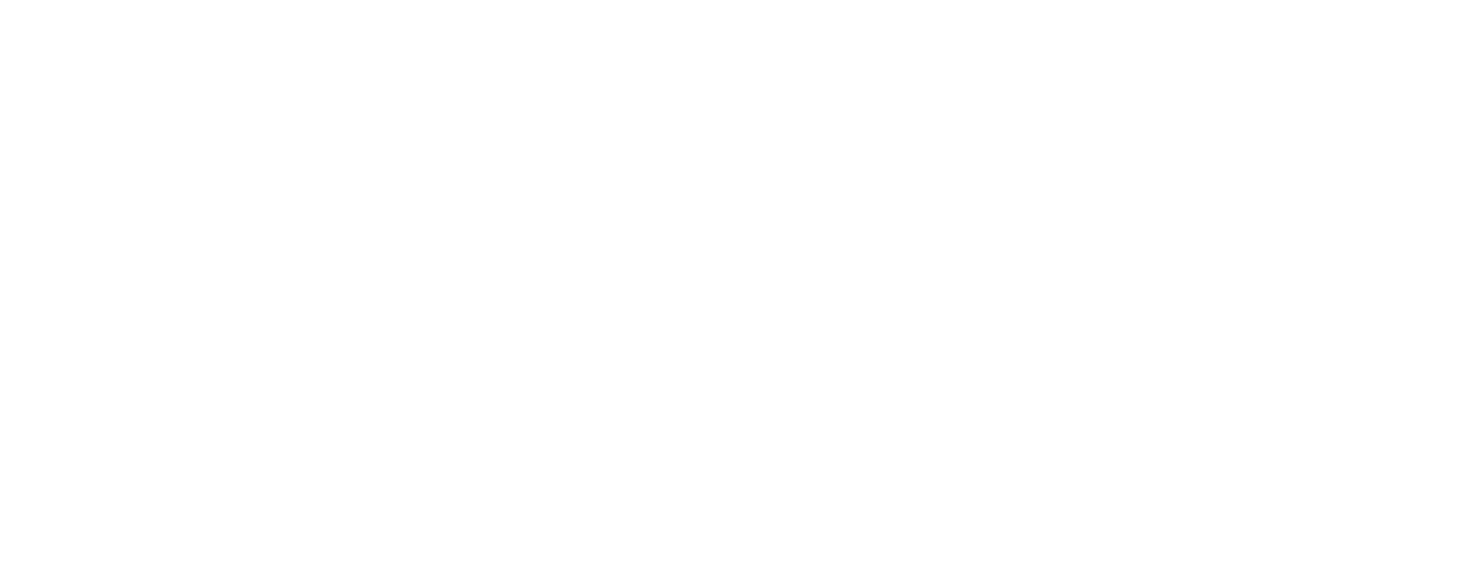